Joining Disparate Data Sets
Merging Data
Problem: I have two data sets

One is biological information

One is physical information

They have a common key – e.g., Lat/Long
JOIN
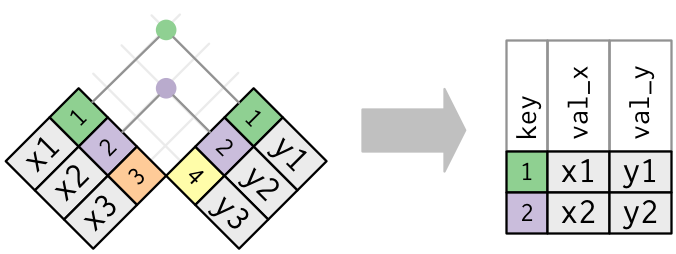 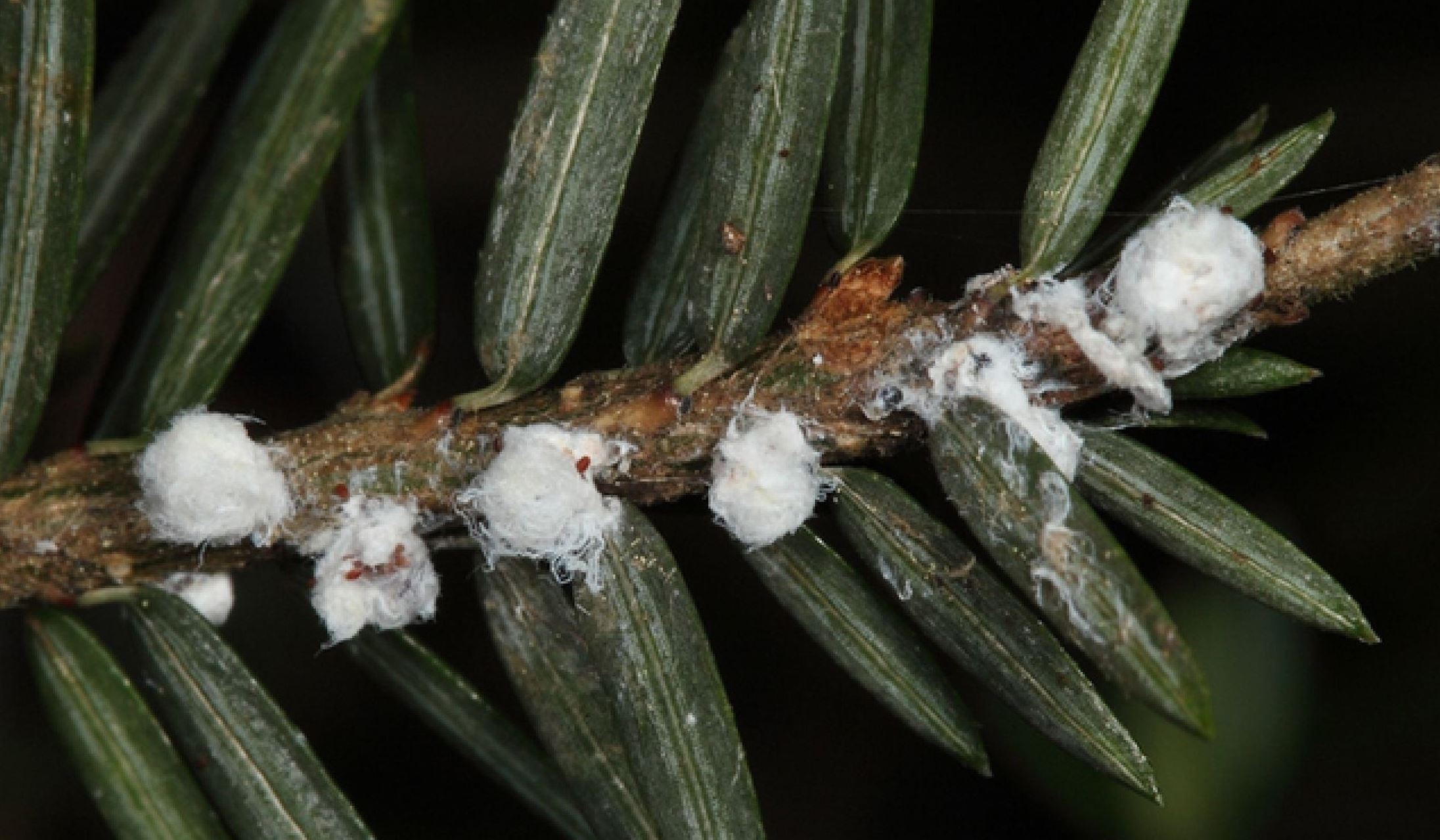 The data
> hemlock_data <- read_excel("./hemlock.xlsx")

> Source: local data frame [98 x 11]

> str(hemlock_data)
Classes ‘tbl_df’, ‘tbl’ and 'data.frame':	98 obs. of  11 variables:
 $ Stand        : chr  "Athol 1" "Athol 2" "Athol 4" "Athol 6" ...
 $ Year         : num  2003 2003 2003 2003 2004 ...
 $ Latitude     : num  -72.2 -72.2 -72.2 -72.2 -72.1 ...
 $ Longitude    : num  42.5 42.5 42.5 42.6 42.6 ...
 $ Live BA      : num  36.3 31.2 35.9 32.6 23 ...
 $ Dead Hem BA  : num  0.46 0.46 0 0 0 2.87 0 0 0 1.15 ...
 $ Hem Vigor    : num  1.6 1.18 1.47 1.86 1.25 1.9 1.91 1.56 1 1.81 ...
 $ Hem Den      : num  1450 1250 900 725 600 725 825 450 400 925 ...
 $ Dead Hem Den : num  50 50 0 50 0 150 50 50 0 100 ...
 $ Tree Den     : num  2125 1725 1700 1100 1075 ...
 $ Borer Density: num  0 0 0 0 0 0 0 0 0 0 ...-72.42921  42.32916   36.16        1.15      1.81     925          100     1225             0
Environmental Information
> hemlock_sites <- read_excel("./hemlock.xlsx", sheet=2)

> str(hemlock_sites)
Classes ‘tbl_df’, ‘tbl’ and 'data.frame':	111 obs. of  12 variables:
 $ Stand      : chr  "Athol 1" "Athol 2" "Athol 3" "Athol 4" ...
 $ Year       : num  2003 2003 2003 2003 2003 ...
 $ Mapped Code: chr  "A" "A" "A" "B" ...
 $ Aspect     : num  213.2 357 292.5 80.5 227.5 ...
 $ Slope      : num  3.8 27.83 23.83 8.78 12.17 ...
 $ Latitude   : num  -72.2 -72.2 -72.2 -72.2 -72.2 ...
 $ Longitude  : num  42.5 42.5 42.6 42.5 42.6 ...
 $ Elevation  : num  269 220 231 247 233 ...
 $ Area       : num  35.8 36.6 33.7 94.7 40.7 ...
 $ Humus      : num  9.9 5.92 5.58 6.89 3.71 5.25 7.33 12.4 6.75 8.85 ...
 $ Logged     : num  1 1 1 1 1 1 1 0 1 1 ...
 $ Rand       : num  NA NA NA NA NA NA NA NA NA NA ...
The problem
> nrow(hemlock_data)
[1] 98

> nrow(hemlock_sites)
[1] 111
Mismatched Data Sets with Common Keys
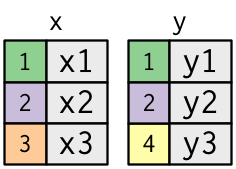 Mismatched Data Sets with Common Keys
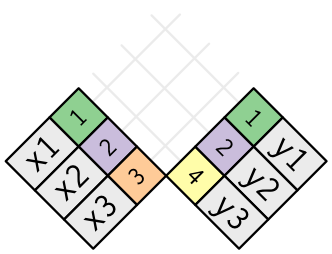 Inner Join
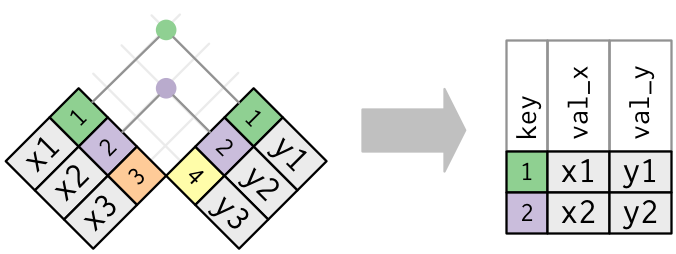 Creates new Data with rows that exist in both data sets
Reducing Data in Inner Joins
> hem_inner <- inner_join(hemlock_data,
										 hemlock_sites)

Joining by: c("Stand", "Year", "Latitude", "Longitude")

> nrow(hemlock_data)
[1] 98

> nrow(hemlock_sites)
[1] 111

> nrow(hem_inner)
[1] 87
Plotting Paired Data
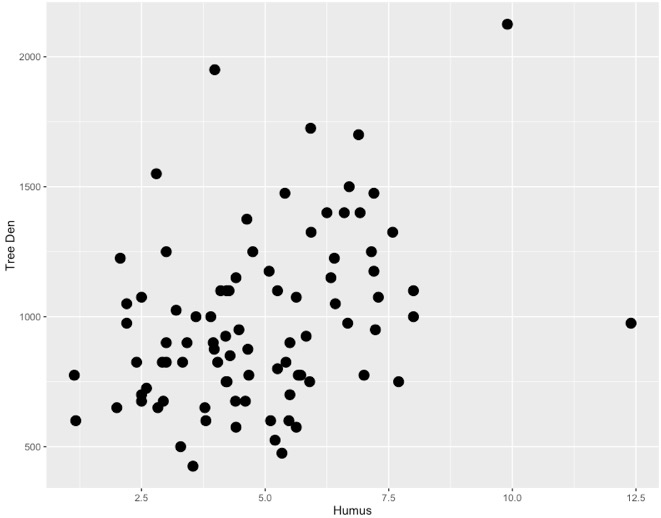 Outer Joins
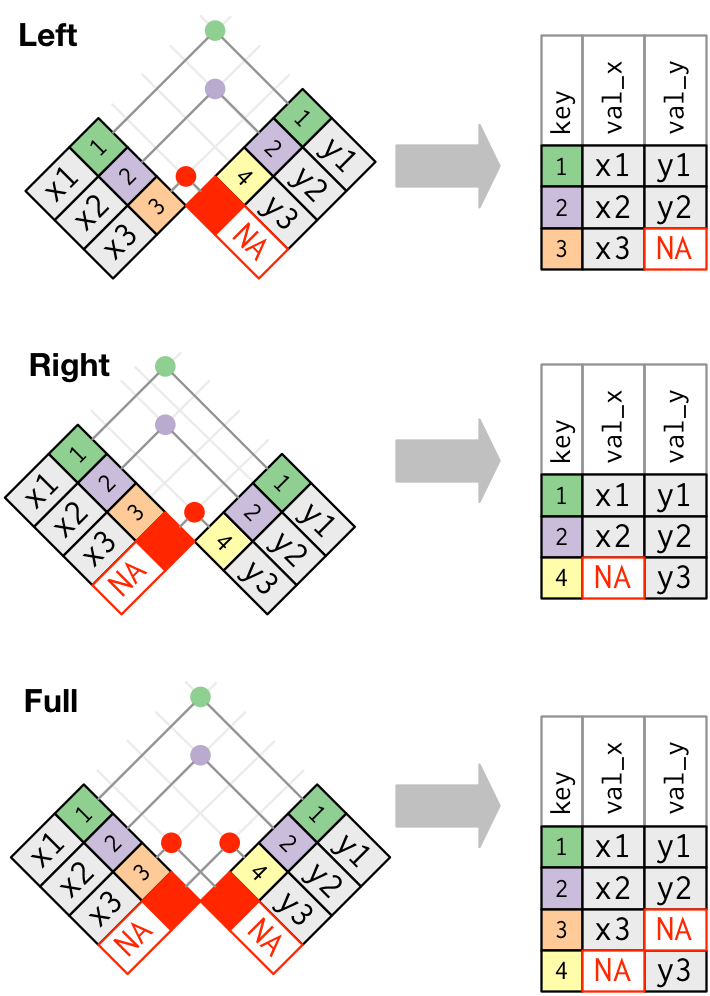 Left Join: Retain Rows with NAs in First Dataset
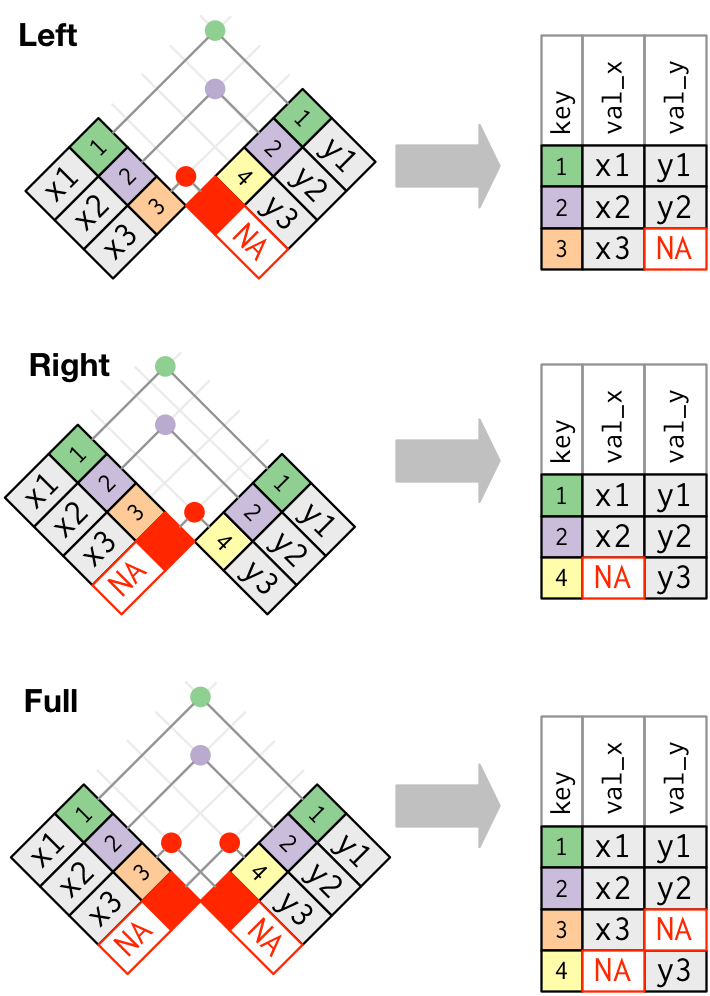 Good when too much descriptive information available

> hem_left <- left_join(hemlock_data, hemlock_sites)
Joining by: c("Stand", "Year", "Latitude", "Longitude")

> nrow(hem_left)
[1] 98
Right Join: Retain Rows with NAs in Second Dataset
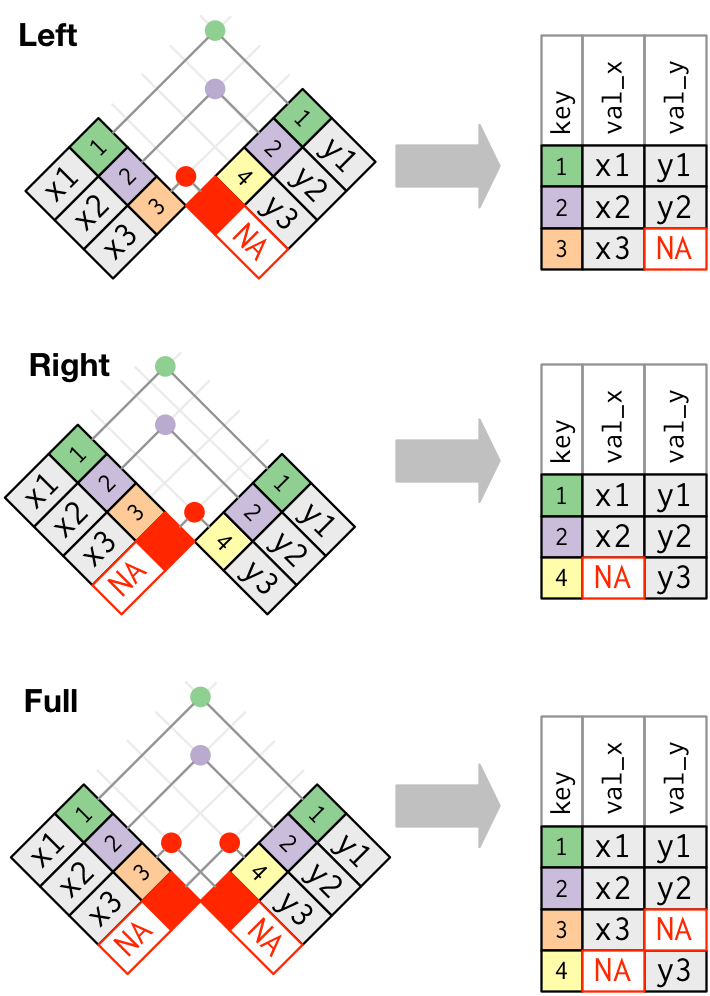 Good when you second dataset contains key information, and first is ancillary

> hem_right <- right_join(hemlock_data, hemlock_sites)
Joining by: c("Stand", "Year", "Latitude", "Longitude")

> nrow(hem_right)
[1] 111
Full Join: Bring it All Together
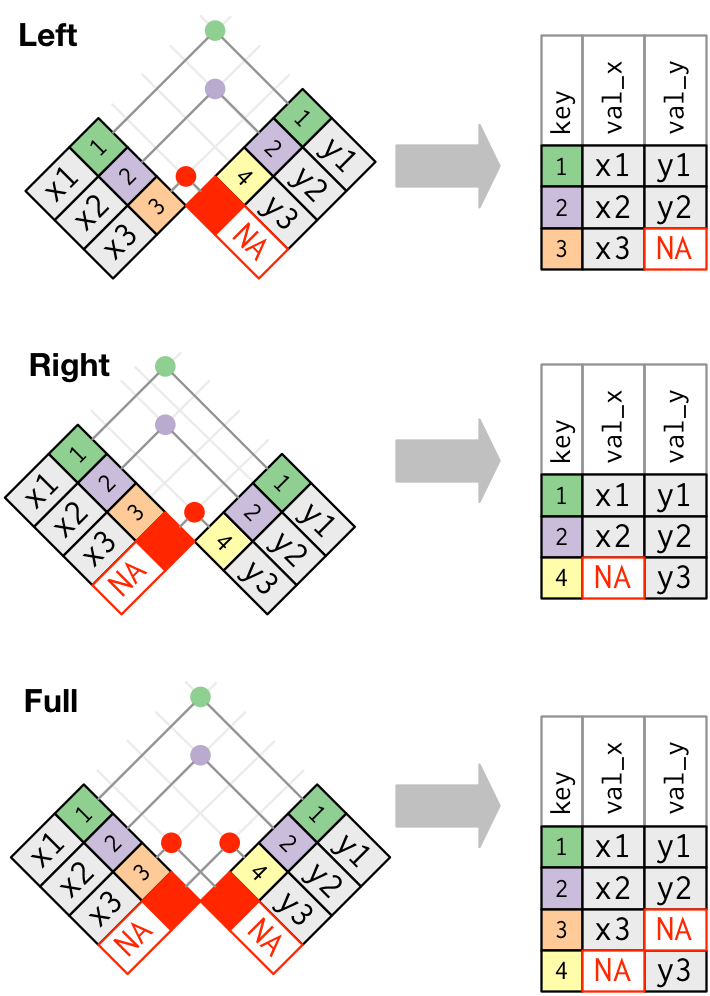 Good when you want to see the full dataset

> hem_full <- full_join(hemlock_data, hemlock_sites)
Joining by: c("Stand", "Year", "Latitude", "Longitude")

> nrow(hem_full)
[1] 122
The Joins
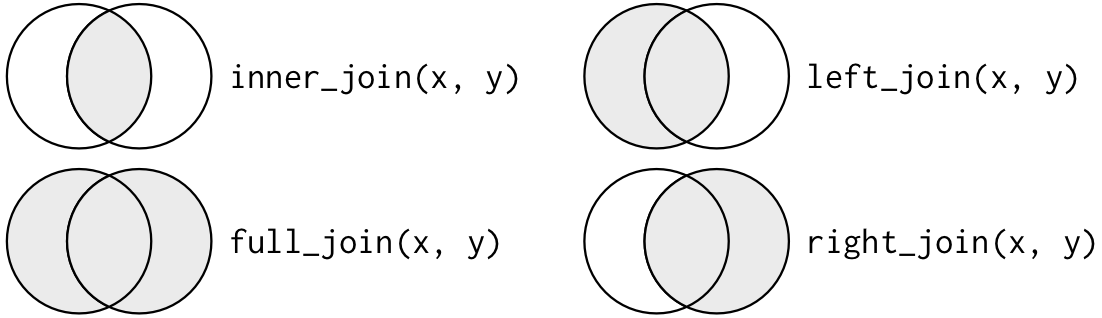 Filtering Joins
I only want data that matches a set of criteria

Like outer joins with a second na.omit step
Semi Join: X %in% Y
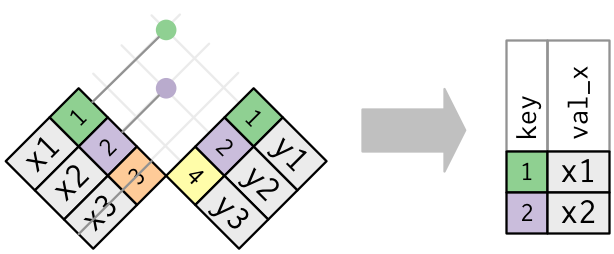 Good before data pre-processing

> hem_semi <- semi_join(hemlock_data, hemlock_sites)
Joining by: c("Stand", "Year", "Latitude", "Longitude")

> nrow(hem_semi)
[1] 87
Anti Join: X NOT %in% Y
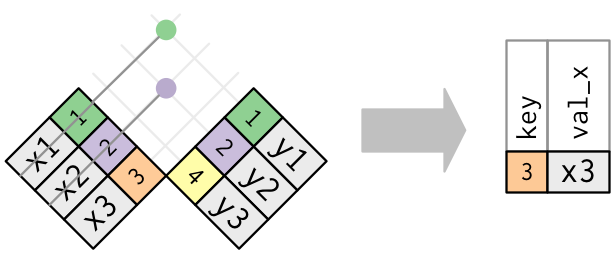 Good for diagnosing data mismatch

> hem_anti <- anti_join(hemlock_data, hemlock_sites)
Joining by: c("Stand", "Year", "Latitude", "Longitude")

> nrow(hem_anti)
[1] 11
Exercise 1
You want to plot a map of the sites

You want size of points to be area

You want color of points to be dead Hemlock area
Exercise 2
Use ggplot2 to plot a map of the sites

BUT – you want to show which sites are missing environmental data

AND – you want to show which sites are missing biological data

(this might be more than one plot and more than one data join!)